Facility Monitoring Roster Report

IHIP – IDSP
Weightage For Total Score
Calculation basis
Scoring is done on a monthly basis
For selected month range the mean score(average) for that period is shown
District / Form Type / Facility Type filters given on the top
Total Score comprises of-
Consistency Score – 70% (weightage) 
Quality Score – 30% (weightage) 
For Consistency Score – % RUs reported during the month, calculated on daily basis, inclusive of nil reporting (adapted to a maximum score of 70 points)
For Quality Score - % RUs reported at least one case during the month, calculated on daily basis (nil reporting excluded) – maximum score 30 points
Facility Monitoring Roster
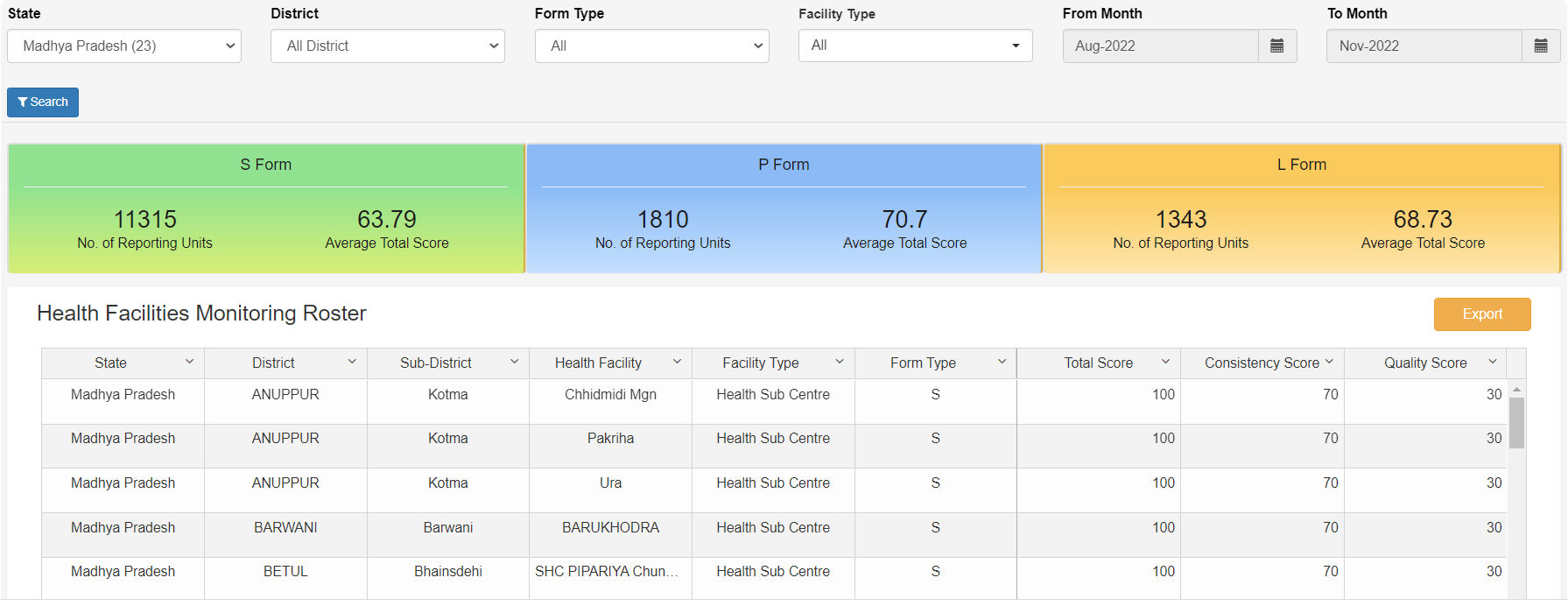 On top various filters are given to select State / District / Form Type / Facility Type /Date Range
Below filters Total Score for facilities of different form types is given
A table is also provided showing score for individual facility
Facility Monitoring Roster
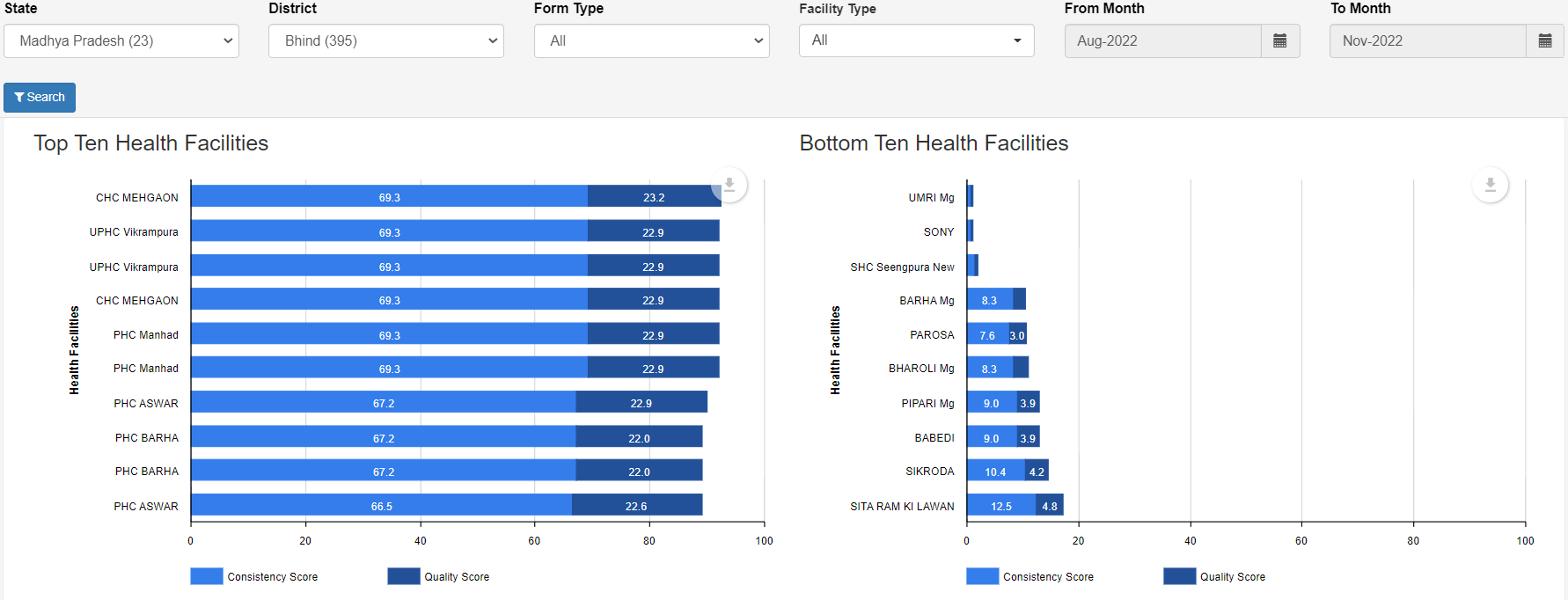 Top & Bottom Ten facilities are shown as per applied filters
Facility Monitoring Roster
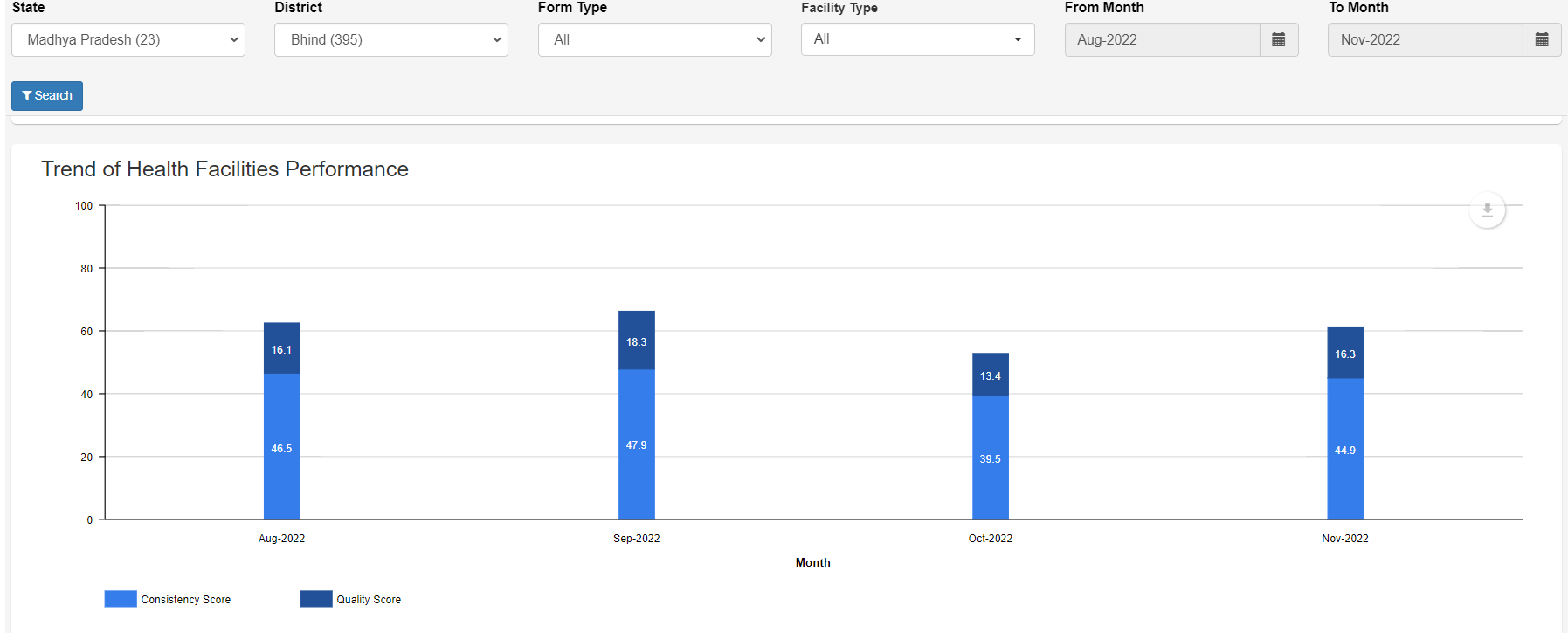 Trend of facilities performance is shown for the selected period